Собрание граждан 
 Сарсак-Омгинского        сельского поселения

    18 августа
  
2016 года
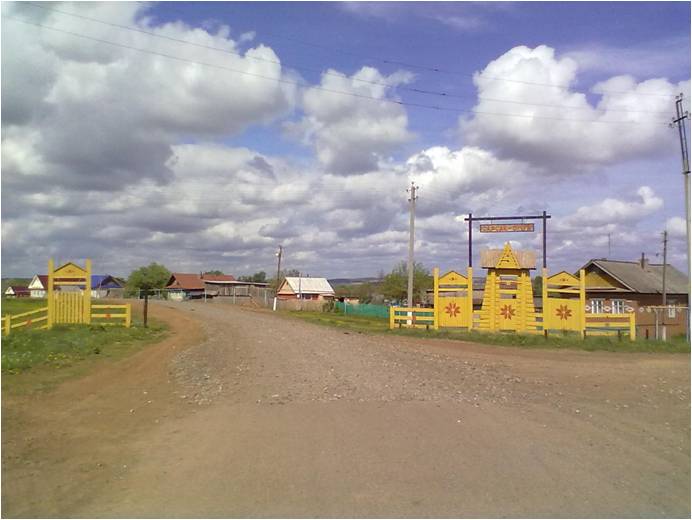 Количество домохозяйств
Всего домохозяйств- 236
Сарсак-Омга - 184 домохозяйства,
                          из  них 161 жилых, 
                     7 дачных, 16 домов  пустует.
В Тат.Тансары-  35 домохозяйств,
                           из  них 13 жилых, 
                        4 дачных,18 пустует.
С-Арема - 6 домохозяйств, 
                     1 дачный,5 пустует.
Сардали - 11 домохозяйств, 
                     3 дачных, 8 пустует
Количество жителей по населенным пунктам
Всего по сельскому поселению – 631 чел

               - село Сарсак-Омга  - 589 чел,
            - деревня Тат.Тансары-  35 чел,
           - деревня Сарсак-Арема-  1  чел,
           - деревня Сардали-   6  чел.
Контингент населения
трудоспособное население-332 человека,

пенсионеры-188 человек,

студенты-   23 человек,

дети  дошкольного возраста- 72 человек,

дети от 7 до 17 лет-  95 человек.
Занятость населения
в бюджетных организациях – 54 чел.

 на предприятиях, в организациях всех форм собственности – 137  чел.

 за пределами сельского поселения – 122 чел

численность не занятого населения– 18 чел
Количество семей с детьми
С одним ребенком  - 31 семья 
С двумя детьми           -  35  семей 
С тремя детьми    -23 семьи 
С четырьмя детьми  - 3 семьи

Всего 92 семьи с детьми
до 18 лет - 182 чел
Поголовье скота
Транспортные средства
Грузовых автомобилей – 17
Тракторов -27
Мотоблоков- 34
Легковых автомобилей-116
Мотоциклов -21.
Комбайнов -2.
Организации на территории поселения
- ООО «С-Омга»
- МБОУ Сарсак-Омгинский лицей 
 - Два ФАПа
 - Почтовое отделение
 - СДК
 - Сельская библиотека.
 - ОАО «Ритэк»
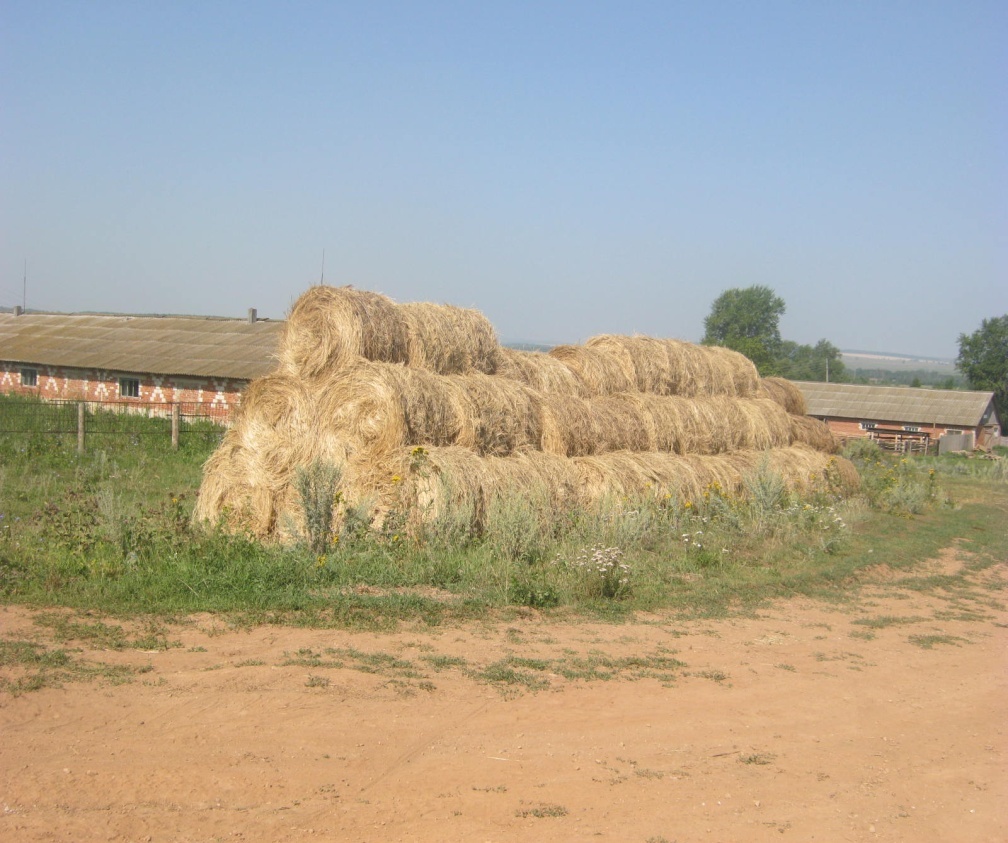 ООО «С.-Омга»
ООО «С-Омга»
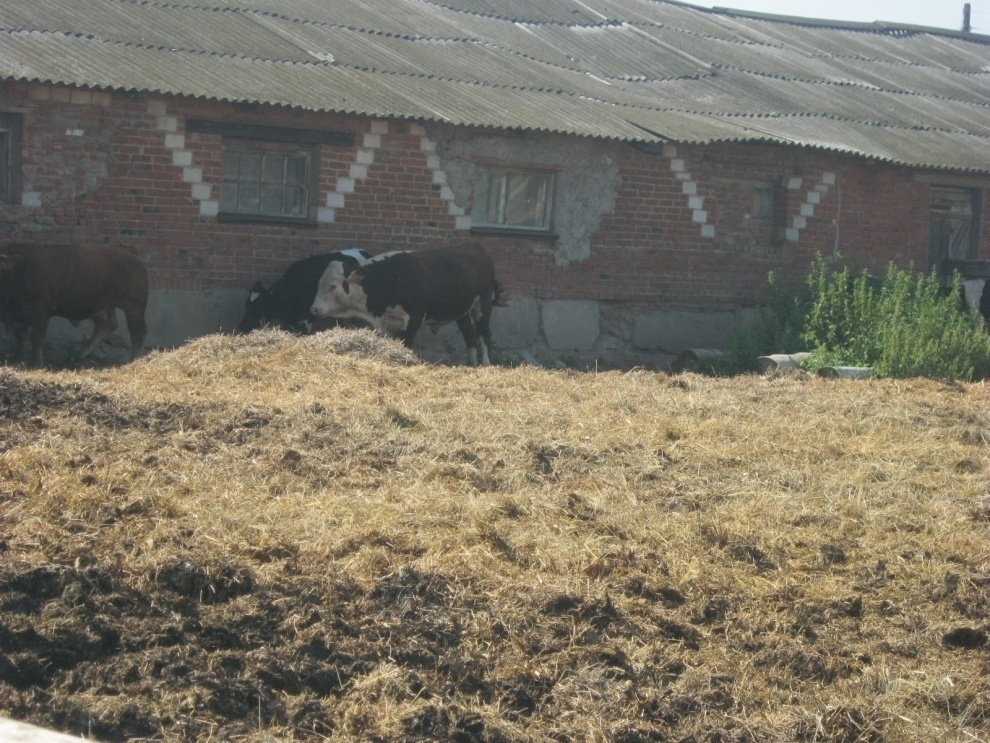 Школе -120 лет
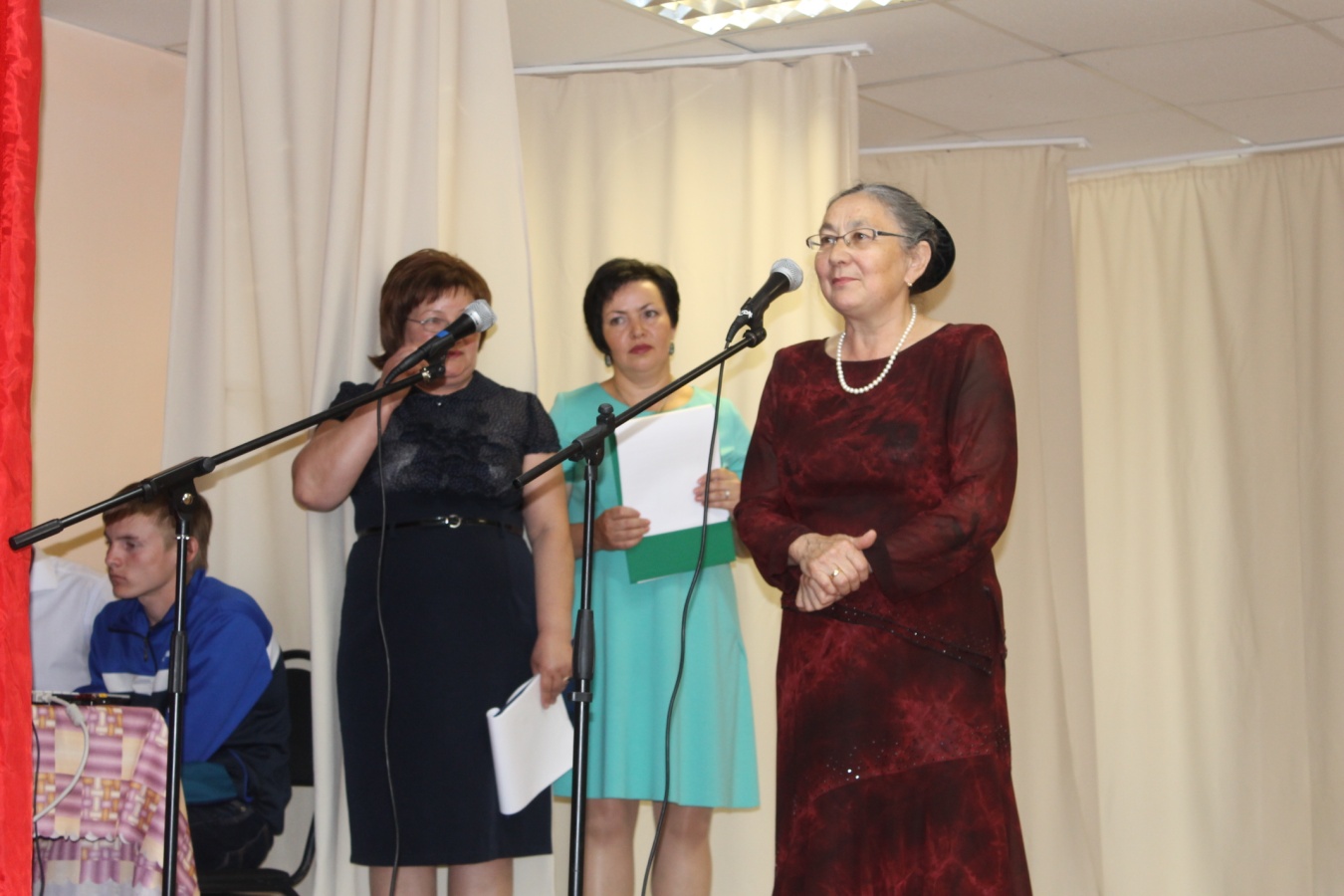 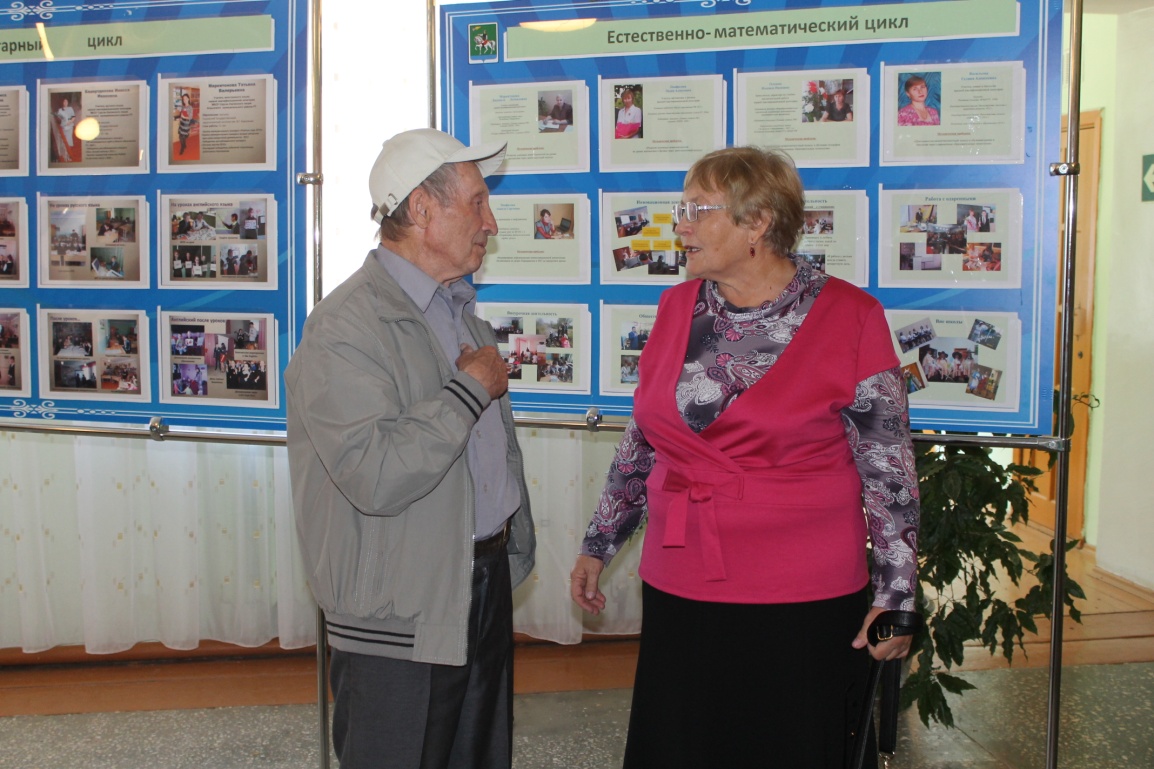 ДЕНЬ НАУКИ
ТОРГОВЛЯ
- магазин РАЙПО
-магазин «ИП Ибрагимова»
-магазин «ИП Тимофеевой»
-магазин «ИП Лукъяновой»
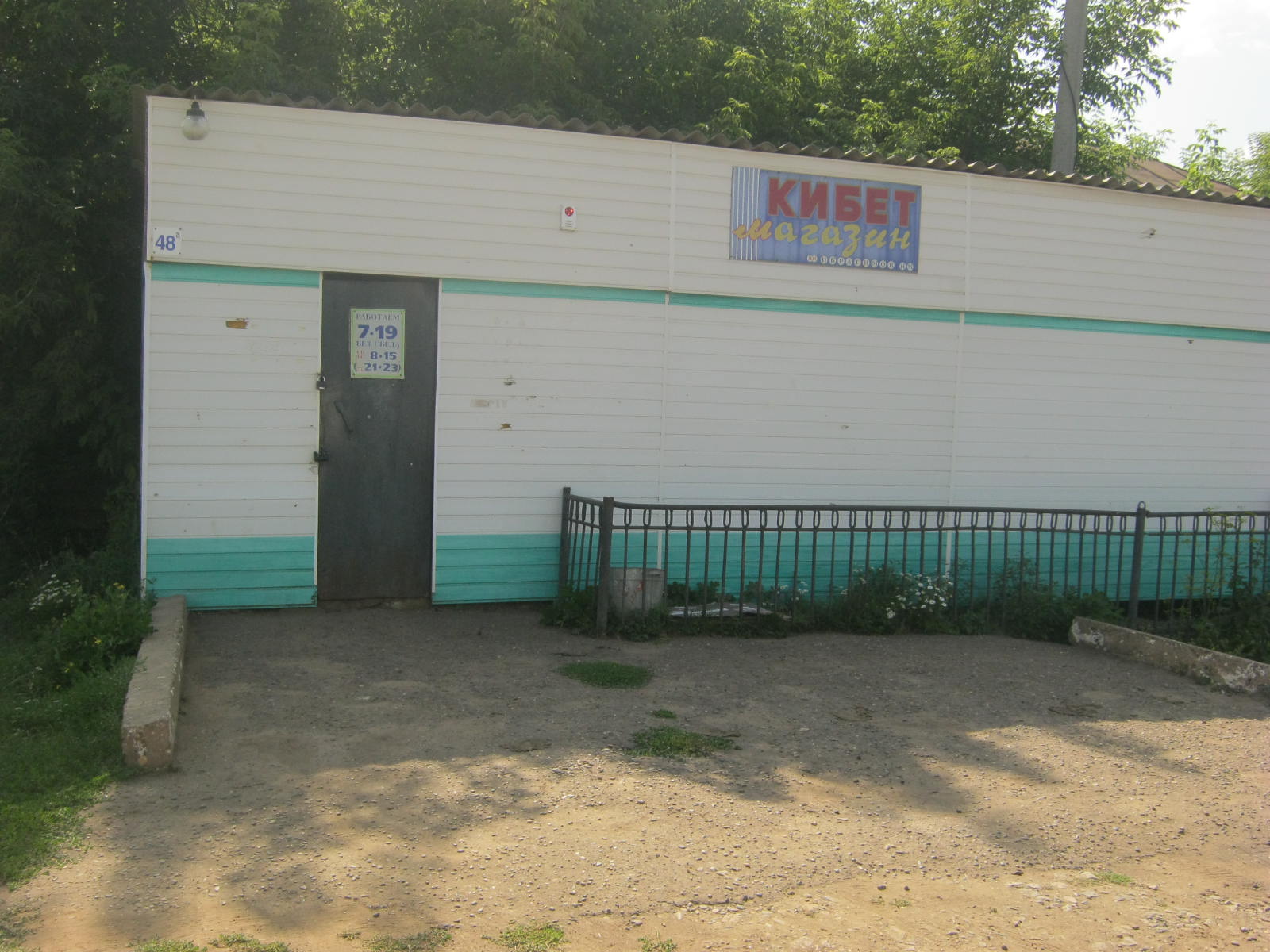 Частные Предприниматели
ИП Тимофеева К.А. - по ремонту     автомобилей
Пилорамы: ИП Чернов А.Б. ленточная пилорама
     ИП Решетникова- пилорама
ИП Велиев С.Я.-  здание сдают в аренду
 6 хозяйств обрабатывают свои паевые земли, занимаются выращиванием ячменя и многолетних трав (15 паевых земель)
 КФХ  
 Кудрявцев Ф.Е.- по выращиванию   картофеля        
  Васильев  А.Н. – по овцеводству
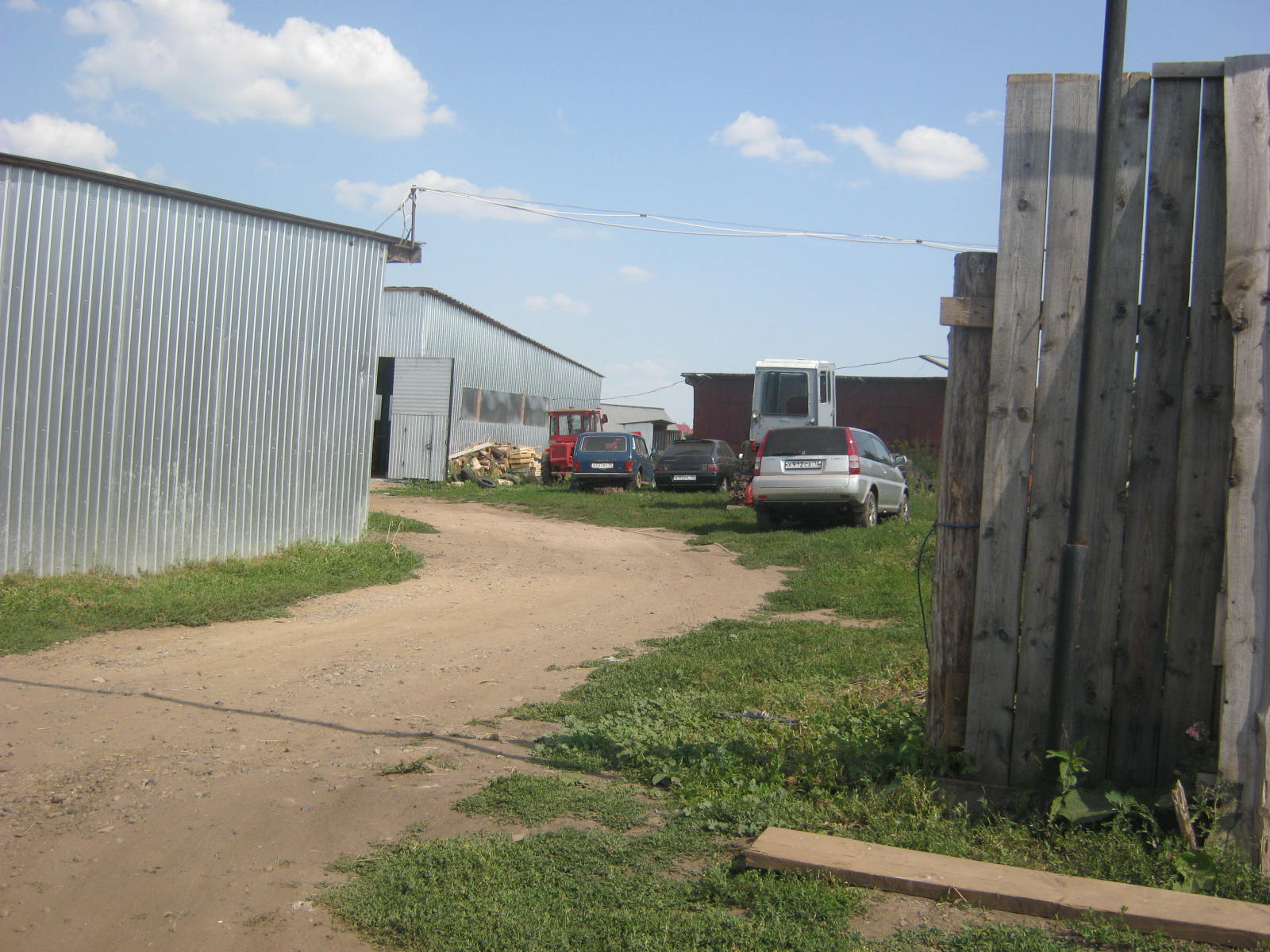 ПОЧТА
Фельшерско-акушерский пункт
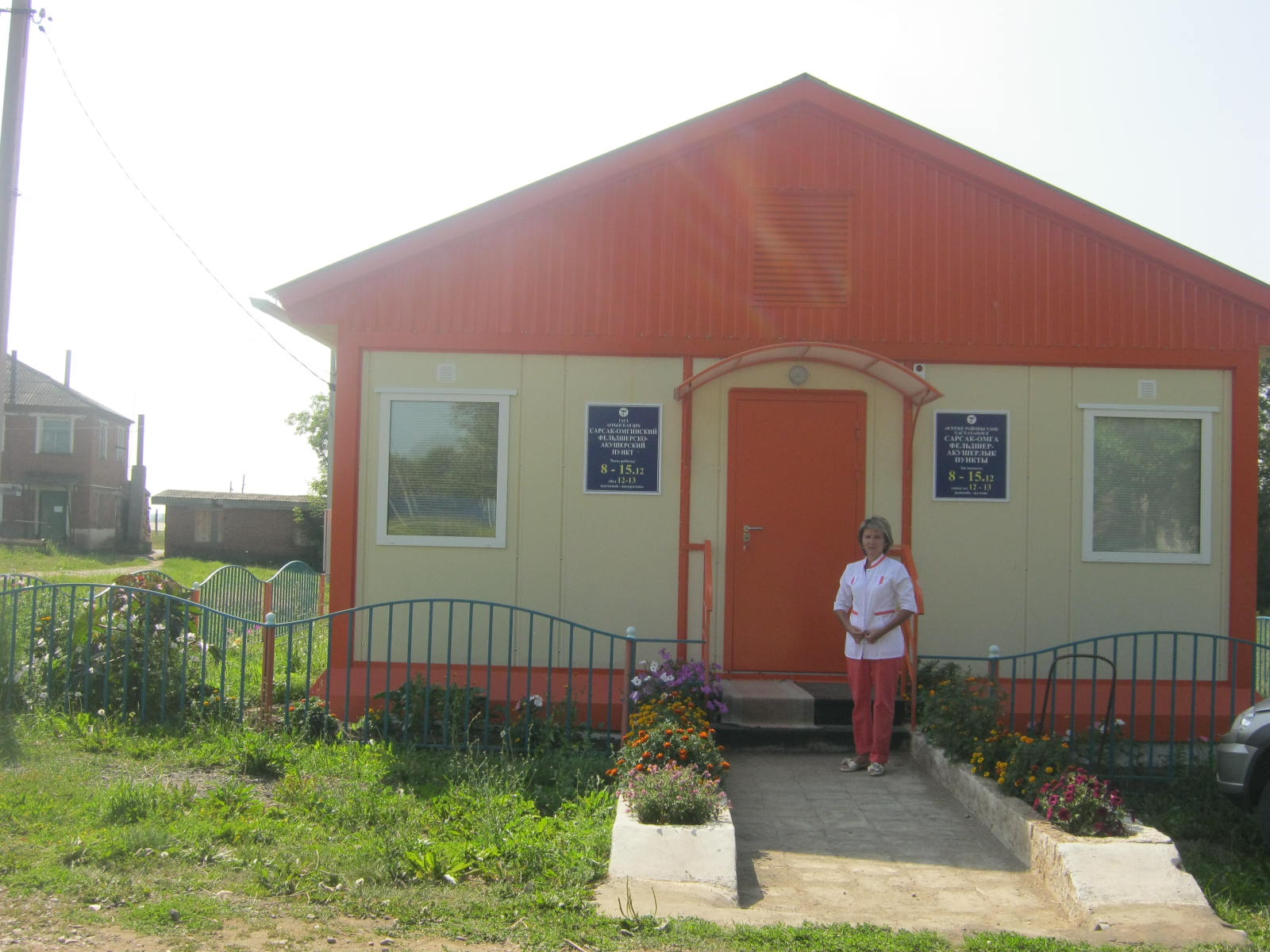 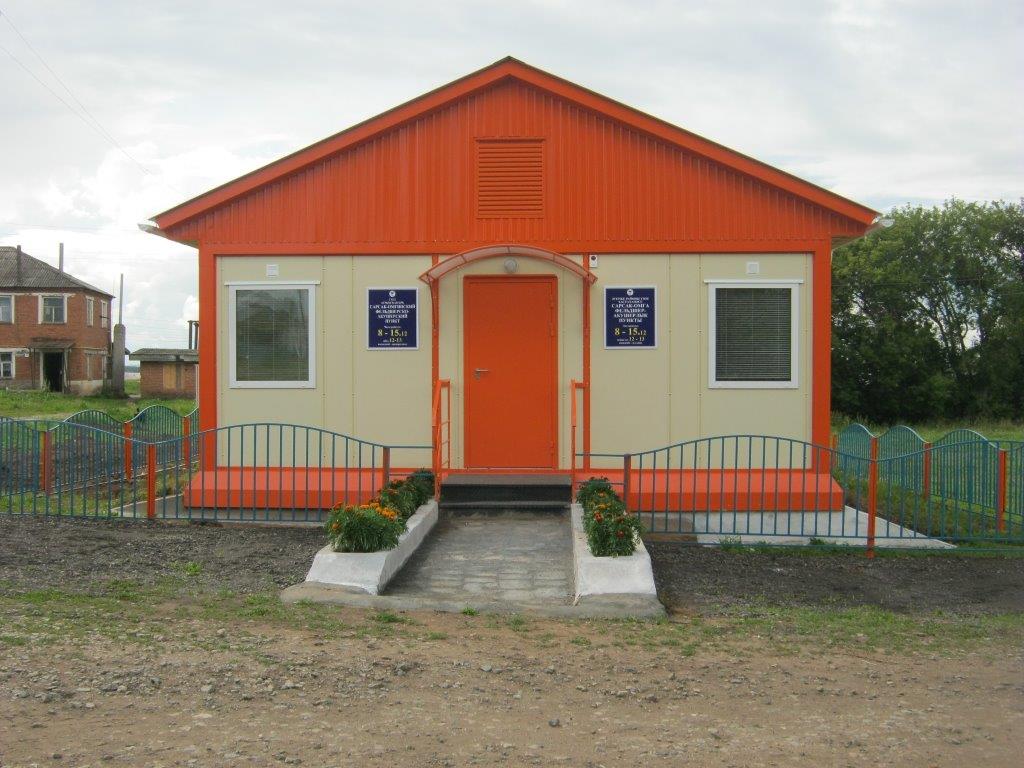 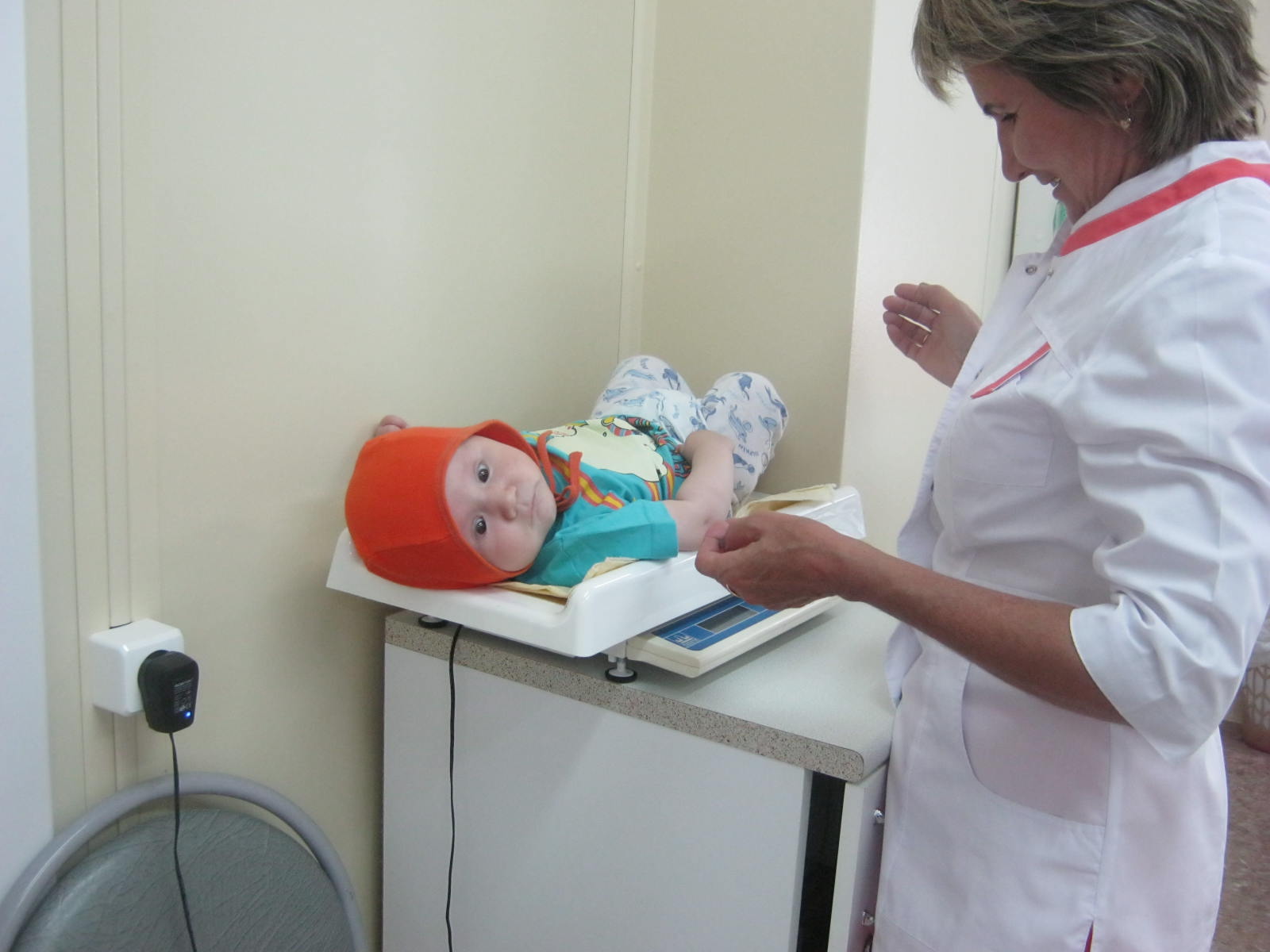 Новогодний Бал-Маскарад
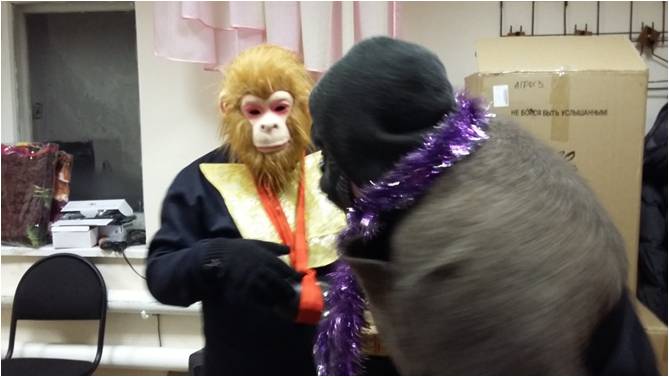 Старый Новый год
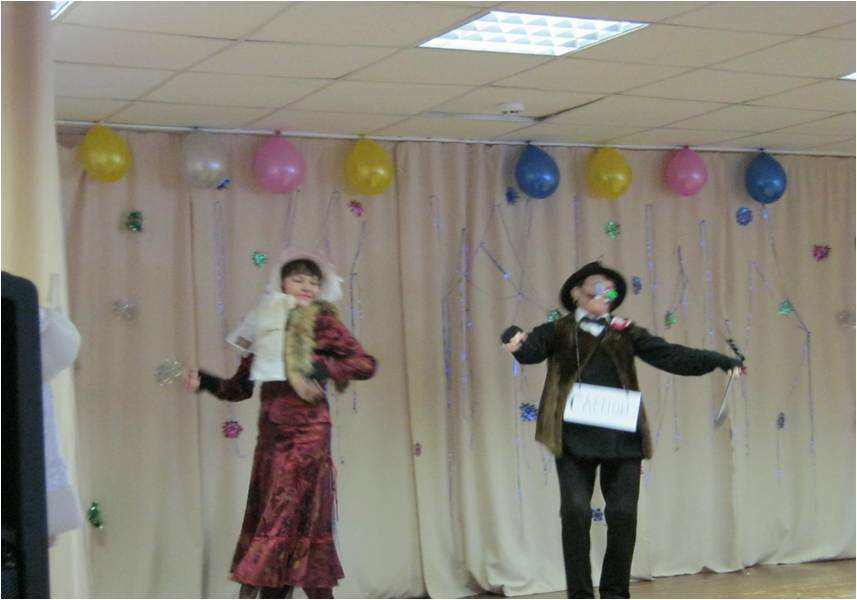 Проводы русской зимы
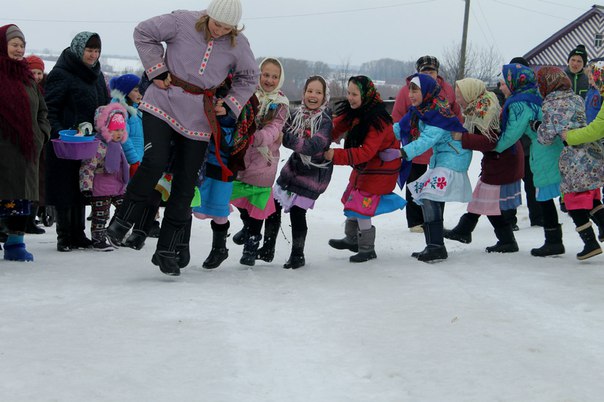 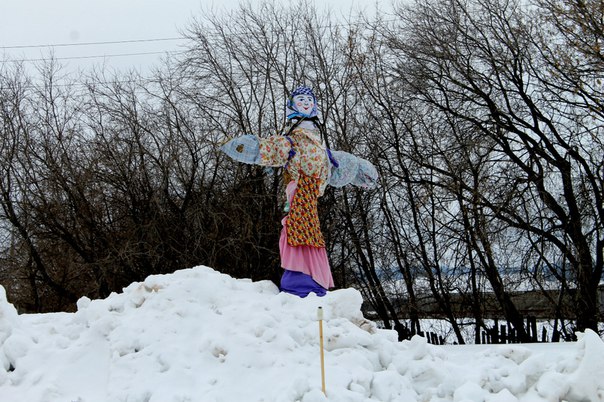 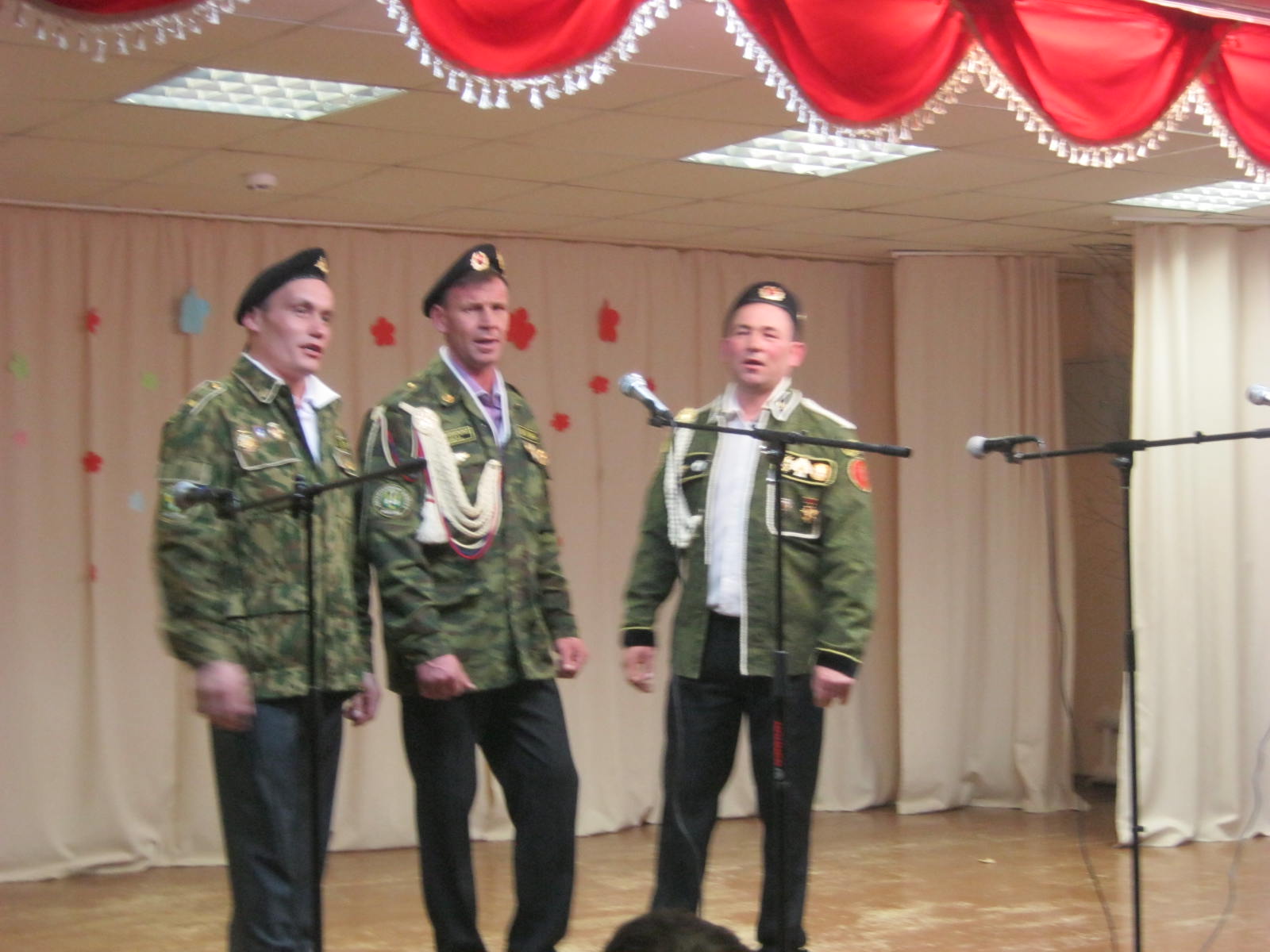 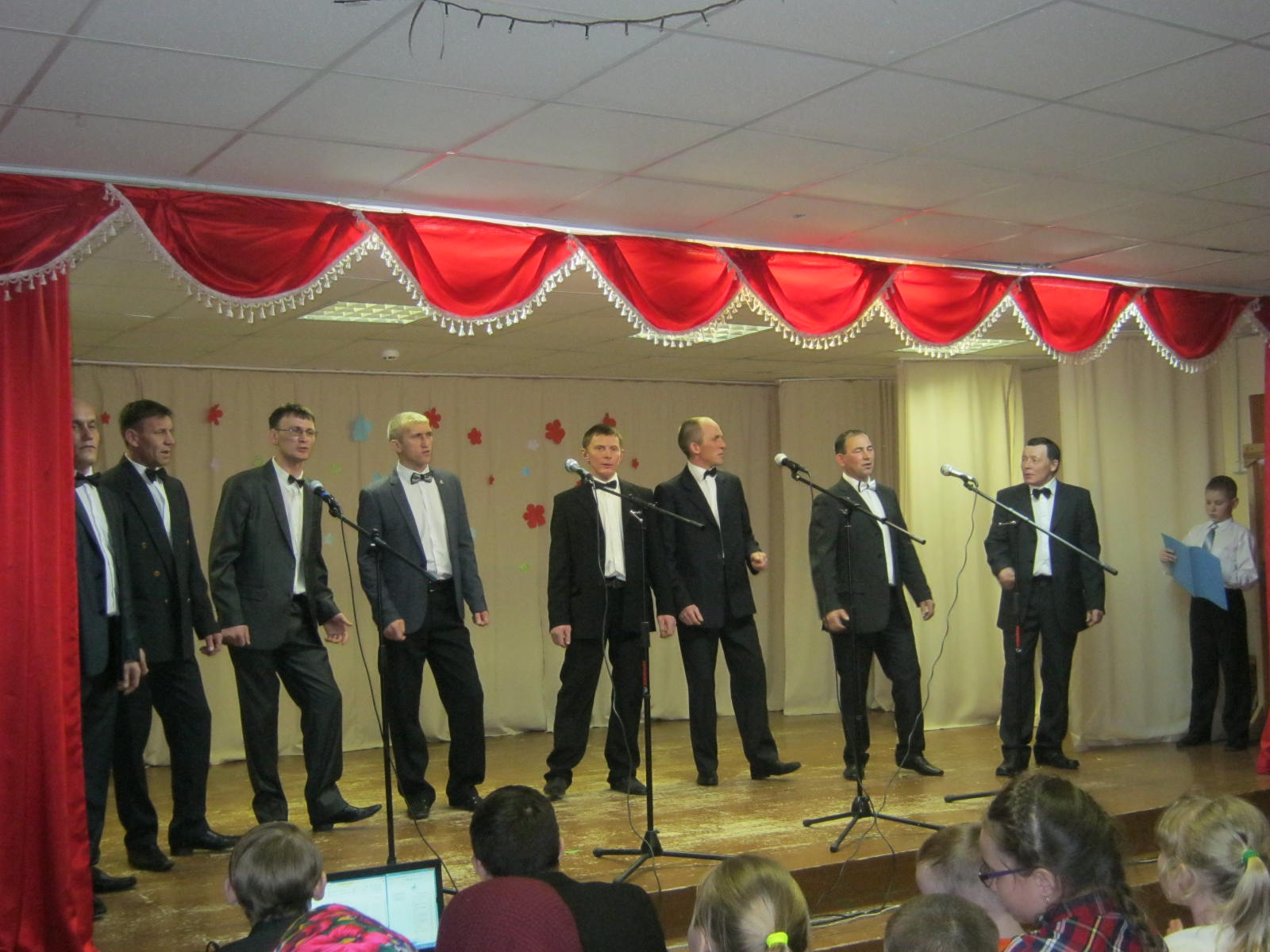 Поздравления на 8 Марта
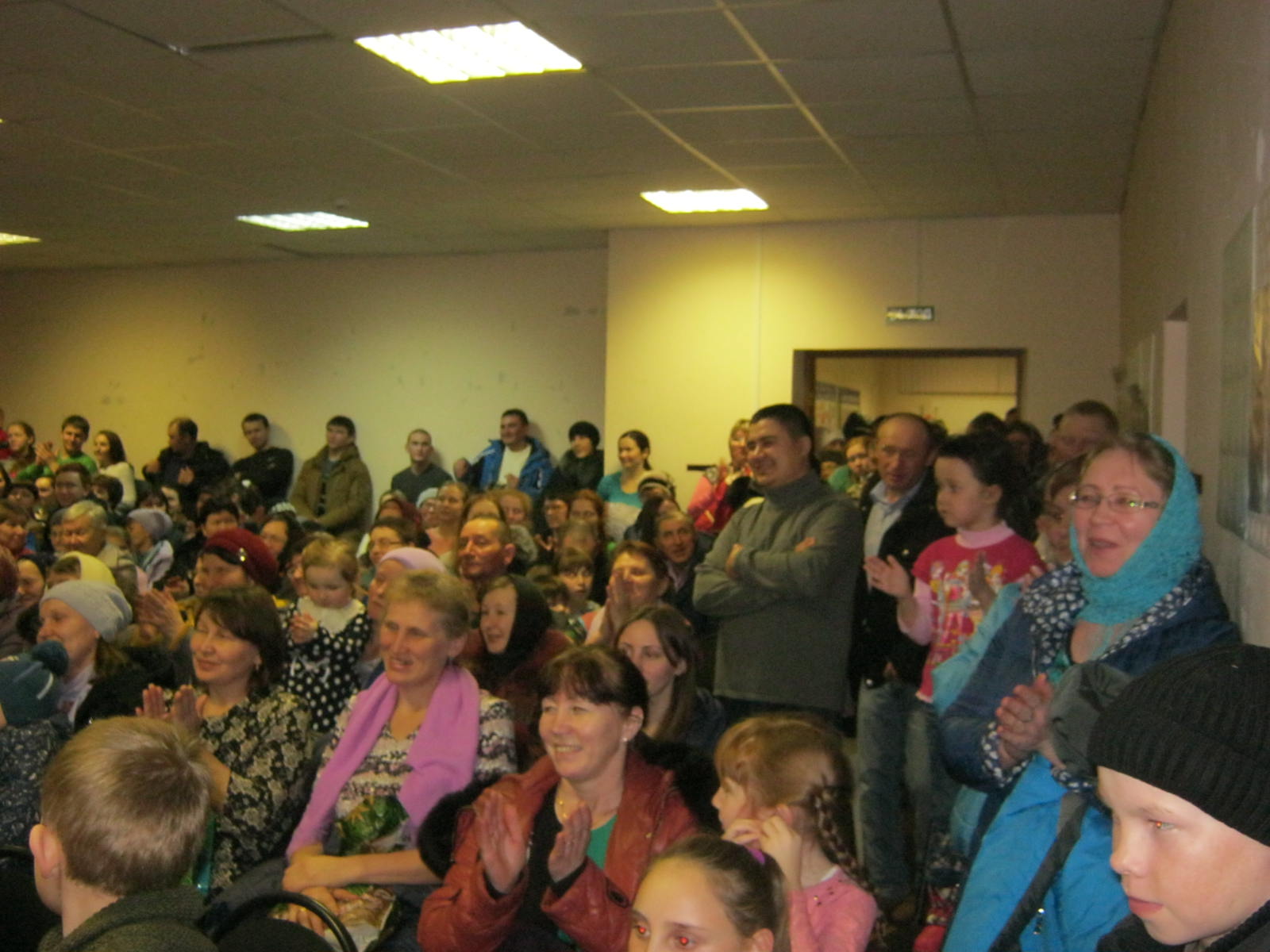 Концерт мужчин к 8 марта
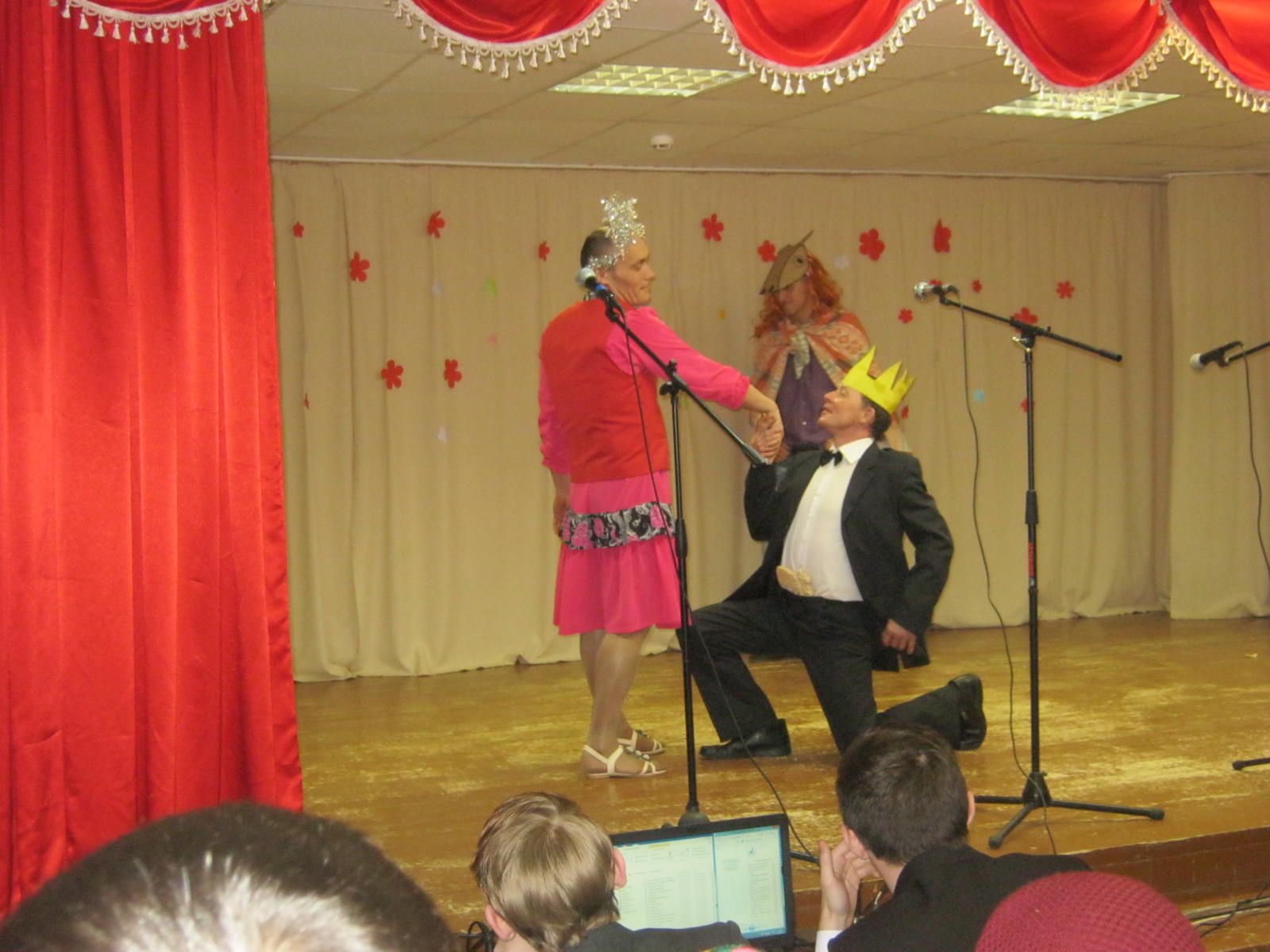 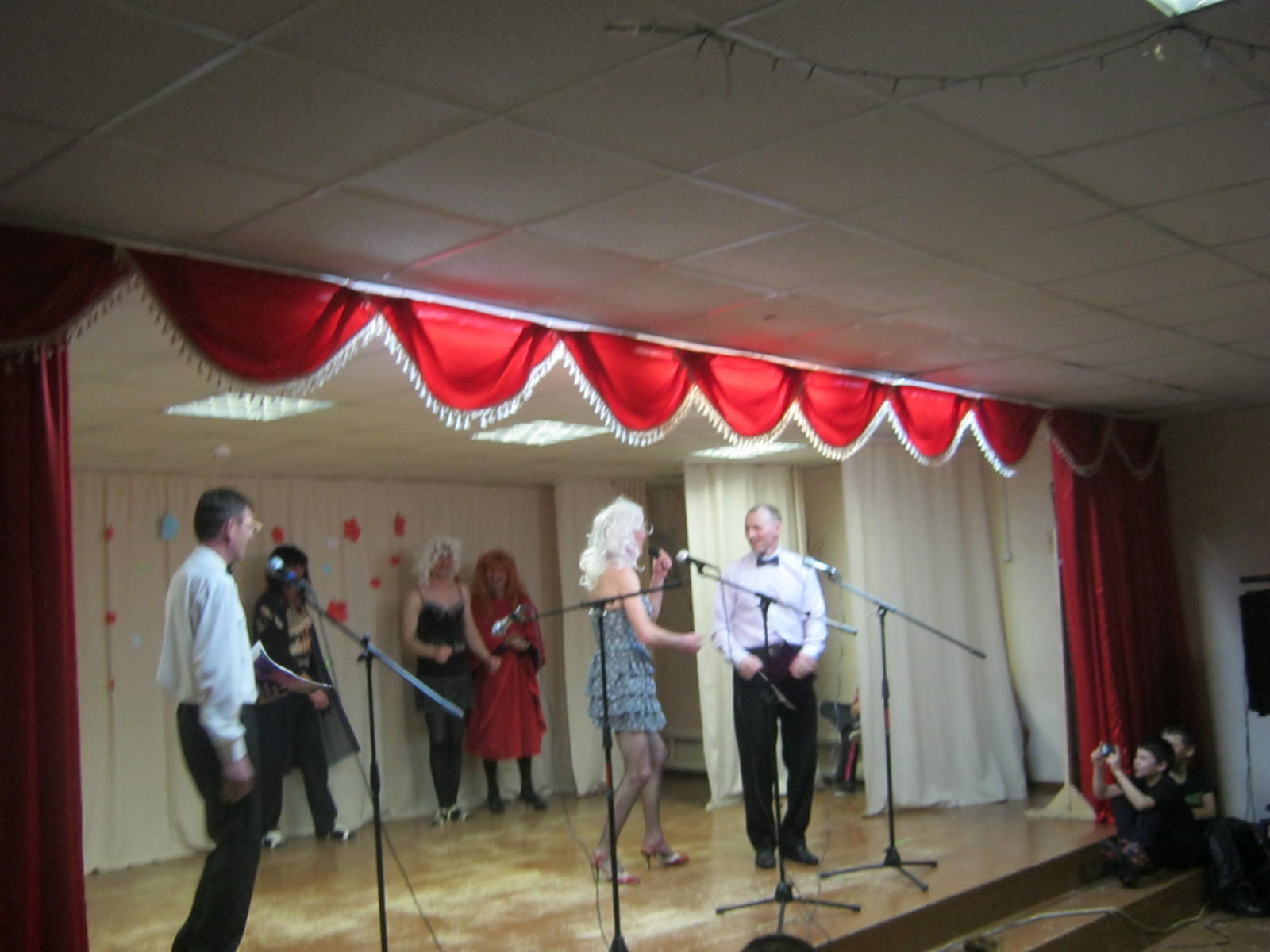 В
Всероссийская акция «Библионочь»
Создание  ячейки «Аграрная молодежь»
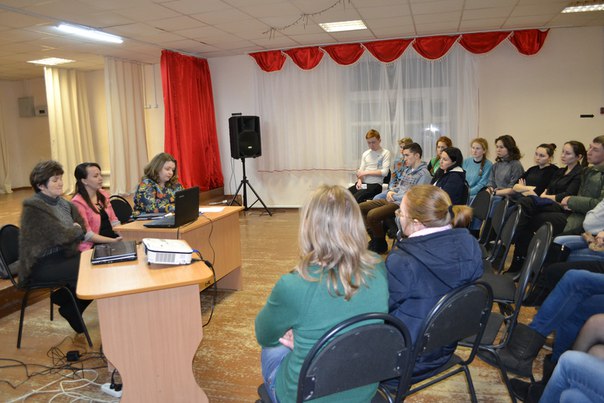 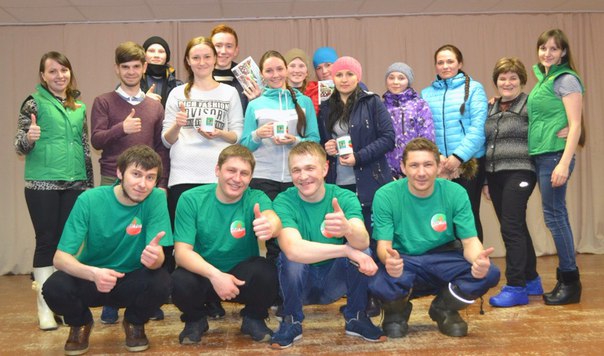 Игра «Дозор»
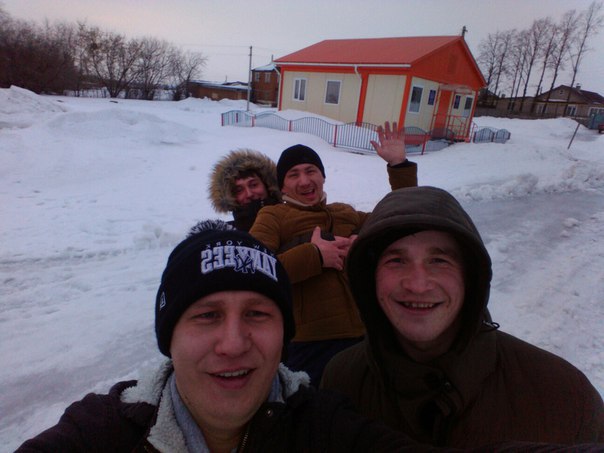 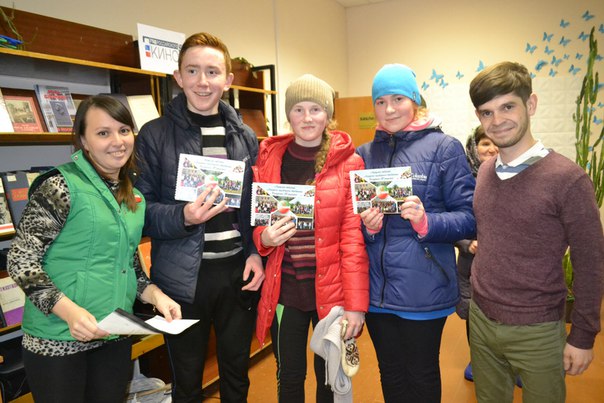 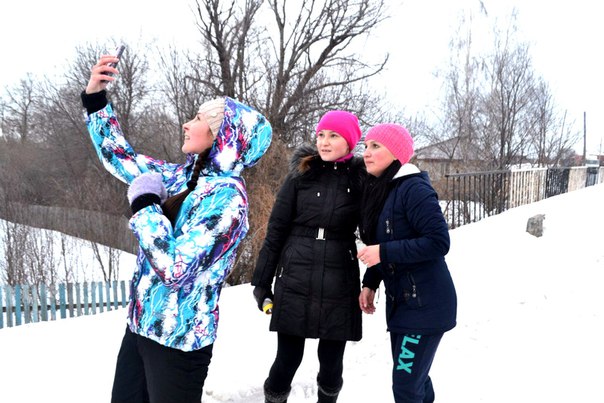 Первые победы
День Победы
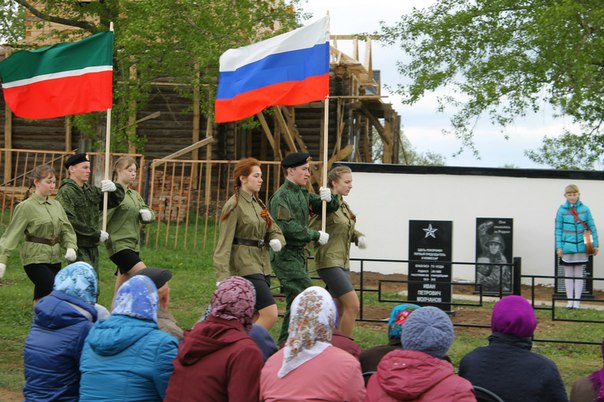 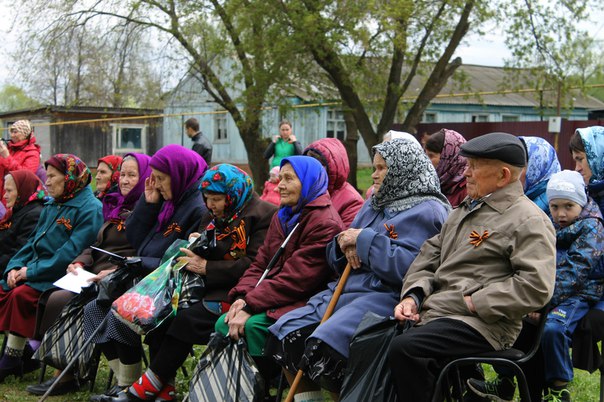 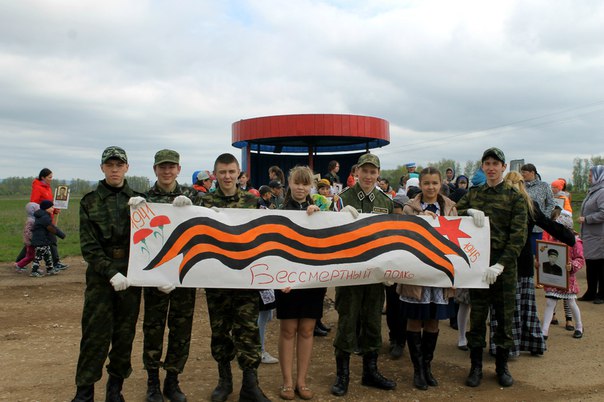 Бессмертный полк
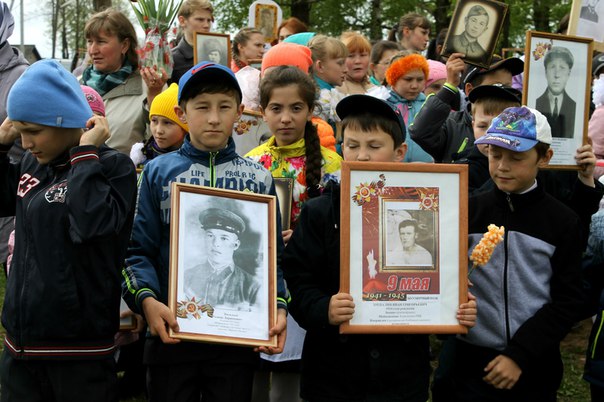 Концерт к Дню Победы
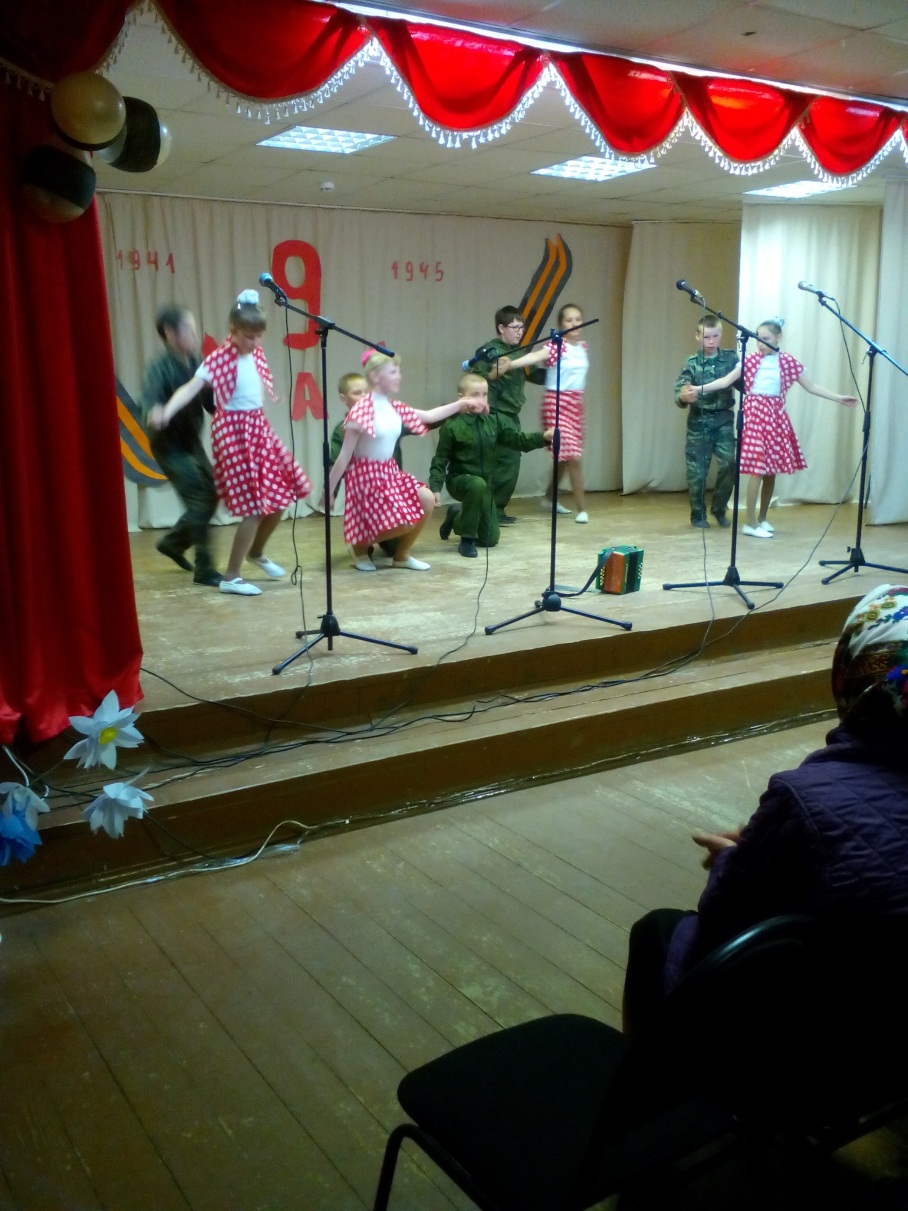 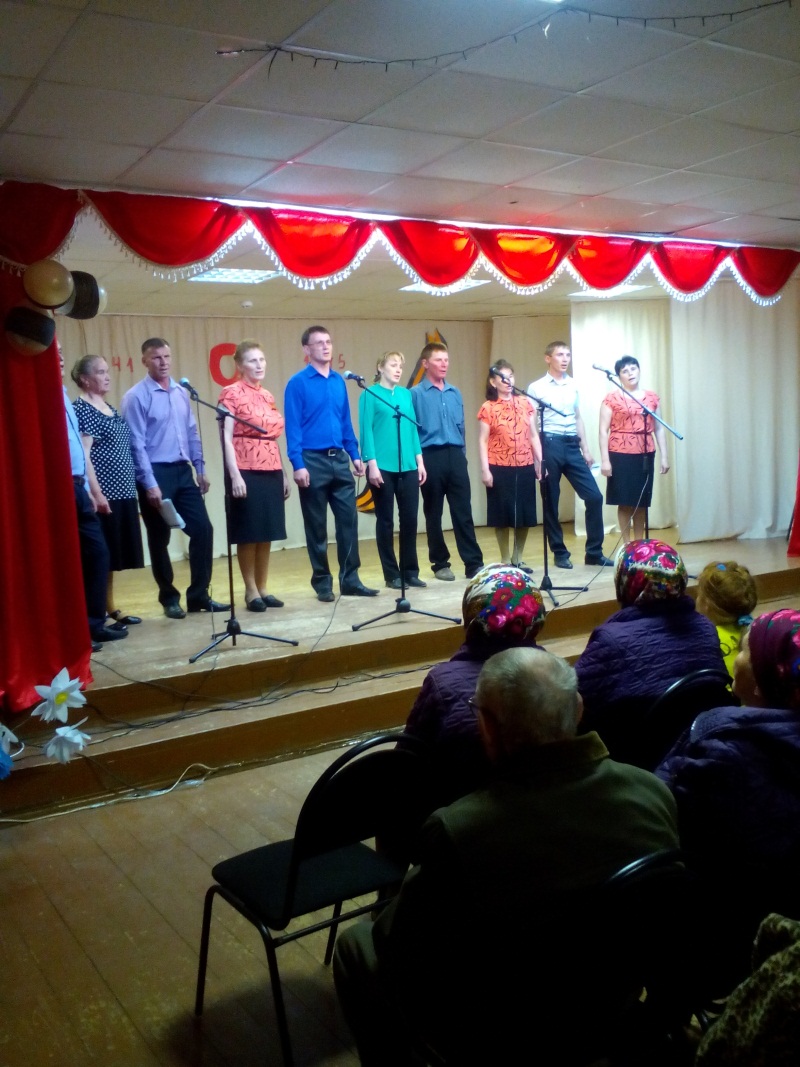 Подарки от президента
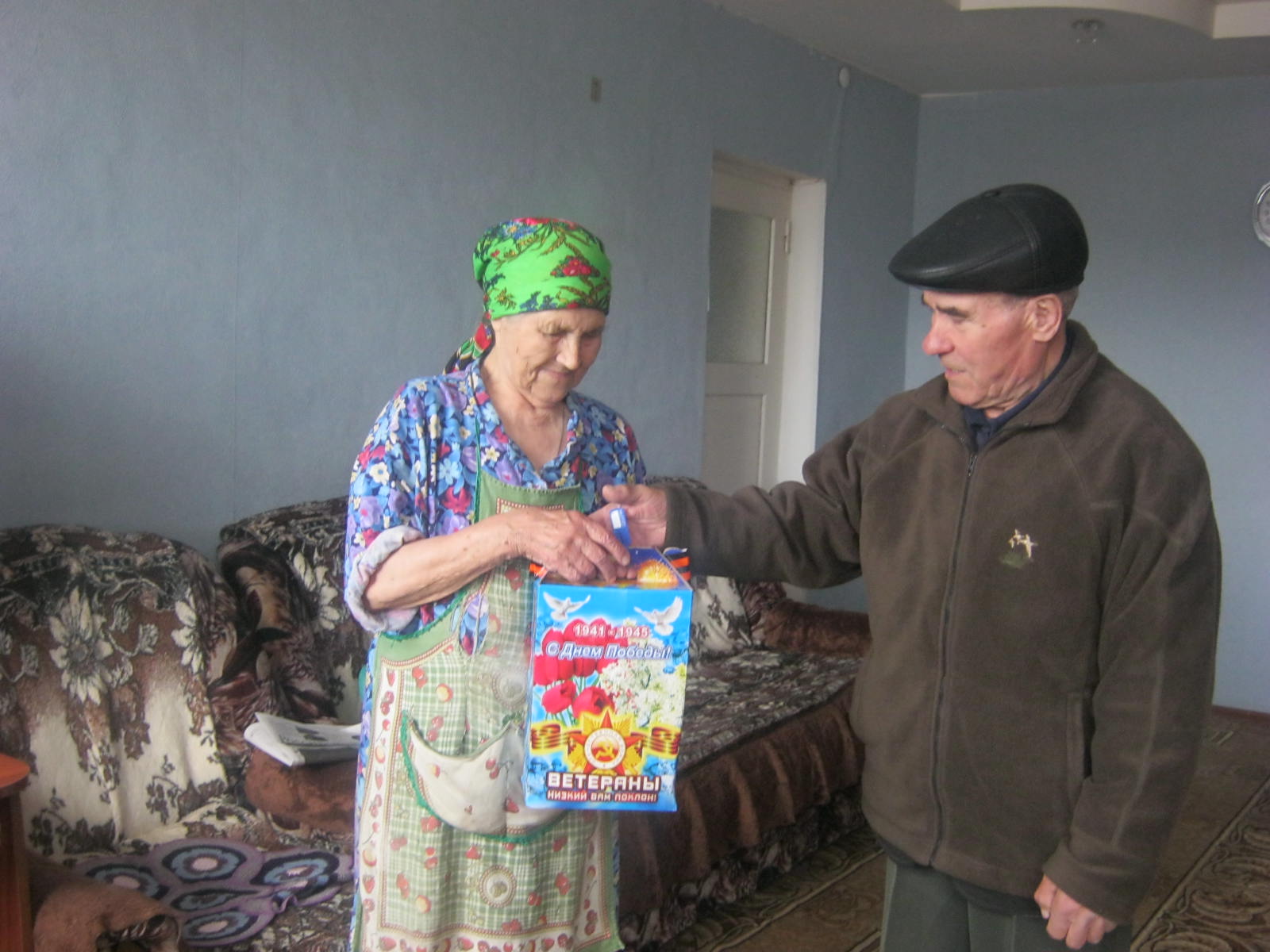 Восстановление  храма
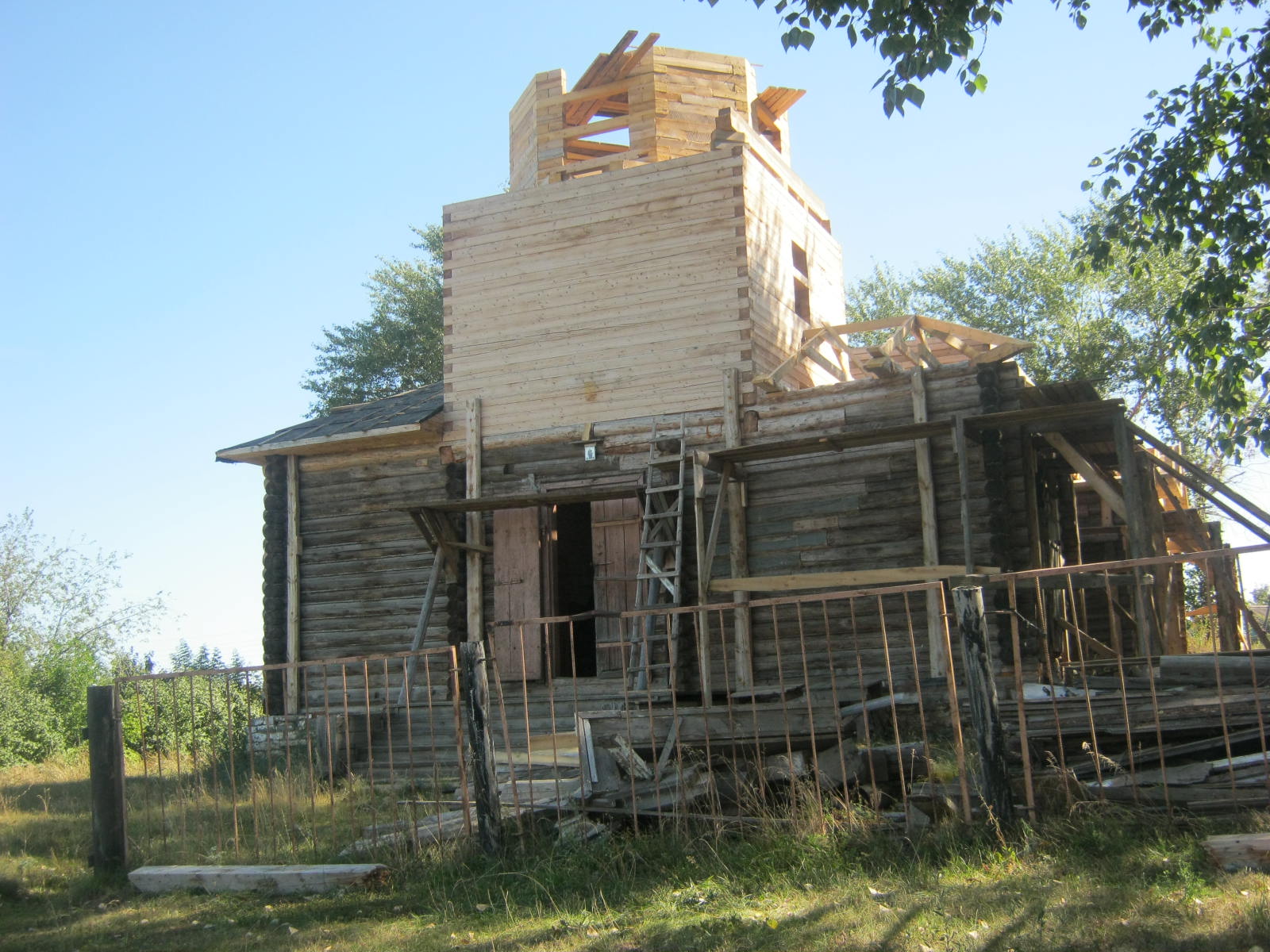 Депутаты
Николаева Т.С.- избирательный округ № 4
Касьянов А.В. - избирательный округ № 6
Никифорова Т.С – избирательный округ № 5
Харисов Р.Г. - избирательный округ № 1
Маркитонов В.И. - избирательный округ № 2
Уразманова В.В. - избирательный округ № 7
Маркитонов С.Ю. - избирательный округ № 3
Самообложение 2016
Обеспечение пожарной безопасности-5 тыс.руб
Ремонт и обслуживание дорог- 72 тыс.руб
Спил деревьев - 10 тыс.руб
Приобретение и установка реле - 10 тыс.руб
Благоустройство  свалки - 5 тыс.руб
Организация водоснабжения - 5 тыс.руб
Устройство запруды на реке 10 тыс.руб
Общая сумма    - 117 тыс. рублей  х   5 раза 
   = 585 тыс.рублей
Ремонт дороги
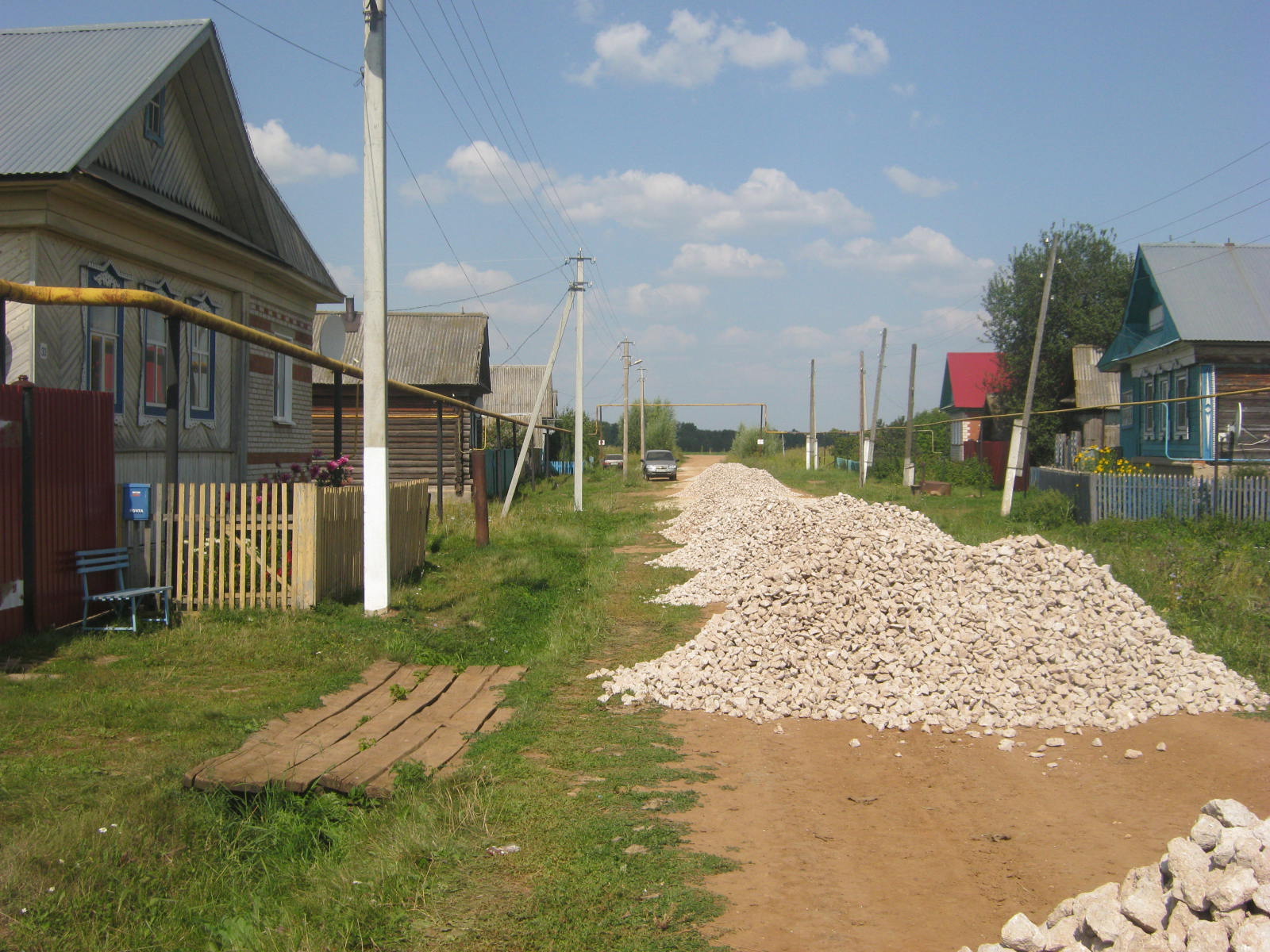 Выполнение  бюджета
План  дохода бюджета  -выполнен на 67%
 В разрезе налогов выполнение плана: 
НДФЛ-56%, 
налог на имущество физ.лиц- 17%,
 налог на землю- 18%,
 неналоговые доходы-  13%.
План по расходам бюджета  выполнен на 45 % .
По состоянию на 1 августа 2016 года собрано 120 тыс. рублей средств самообложения.
Самообложение 2016
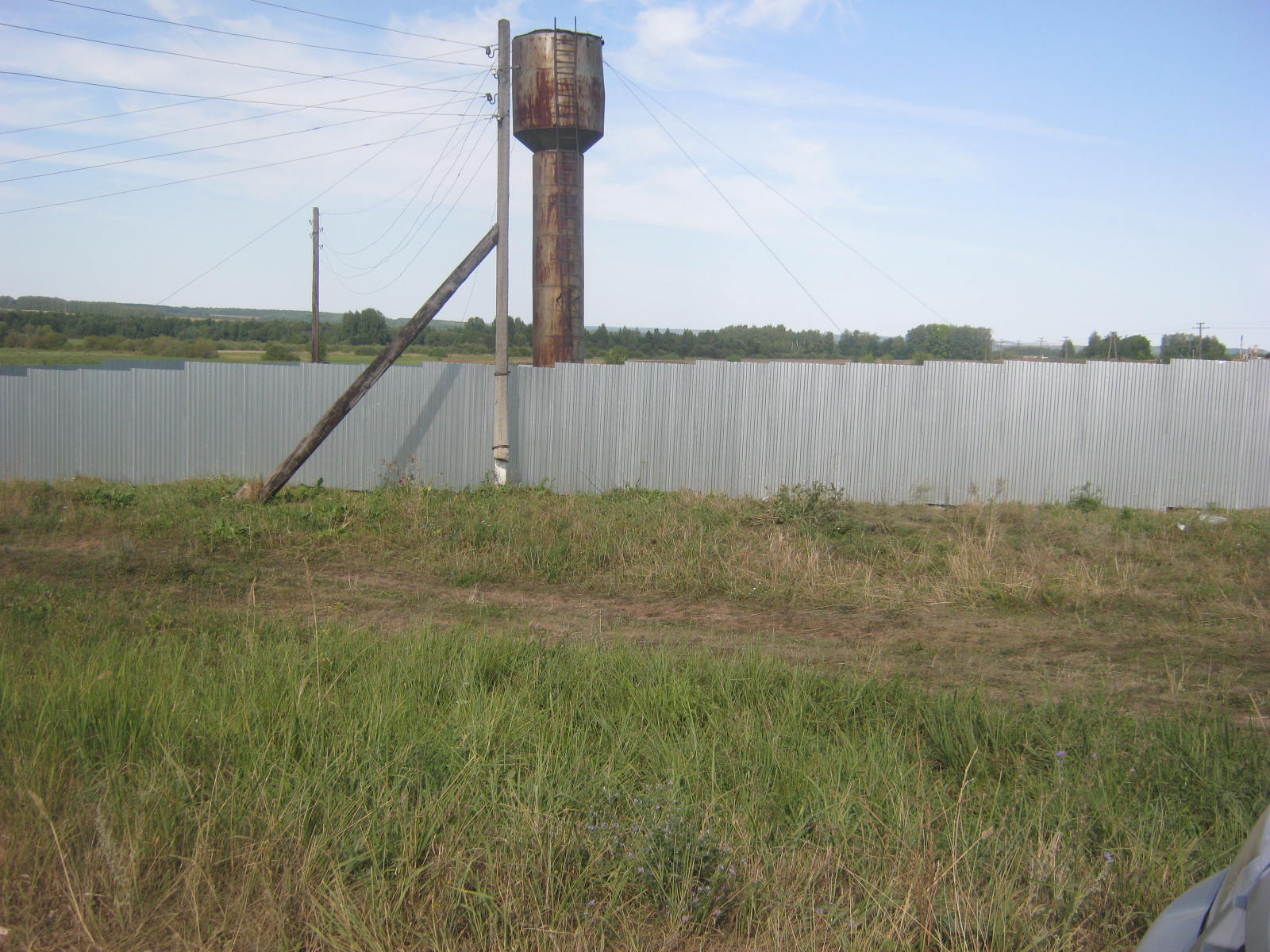